Volontariato e sviluppo di comunità
[Speaker Notes: Questa risorsa educativa ha lo scopo di fornire alle partecipanti informazioni su come accedere alle opportunità all'interno delle loro comunità, che sosterranno nello sviluppo di nuove competenze e nella creazione di reti. Ci sono occasioni di volontariato in un’ampia varietà di ambiti, che vanno dal benessere degli animali al benessere della comunità, e sono rivolte a chiunque voglia condividere le proprie esperienze precedenti, imparare nuove competenze e interagire con più persone.]
Vantaggi del volontariato
Conoscenza della vostra
area locale
Acquisire una preziosa esperienza di lavoro
Benessere
Condividere le capacità e sviluppare nuove  competenze
Fare nuove amicizie
[Speaker Notes: Alcuni potrebbero considerare il volontariato come dare il tuo tempo ed energia gratuitamente, ma ci sono numerosi vantaggi associati con il volontariato o con il diventare attiva nella tua comunità. Oltre al fatto di "sentirsi bene" nell’assistere un'organizzazione o nel migliorare il tuo quartiere, puoi acquisire una maggiore consapevolezza dei tuoi luoghi, aumentare la tua cerchia sociale, condividere competenze e svilupparne di nuove e migliorare le tue referenze di occupabilità. Il volontariato ha anche dimostrato di avere un impatto positivo sulla propria salute mentale.]
Cosa ti appassiona?
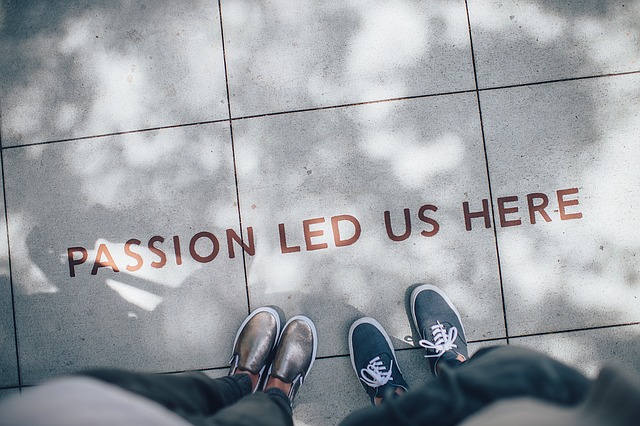 [Speaker Notes: Quindi, da dove iniziare se il volontariato o lo sviluppo della comunità sono per te una novità?
Pensa alle aree di volontariato che ti interessano. Potresti lavorare con un particolare gruppo di persone, ad esempio: bambini, giovani, persone con bisogni speciali, comunità lgbt o migranti, oppure, potresti essere interessata a cause particolari come i diritti umani, il benessere degli animali o la solidarietà verso i senzatetto.]
Quali capacità possiedi?
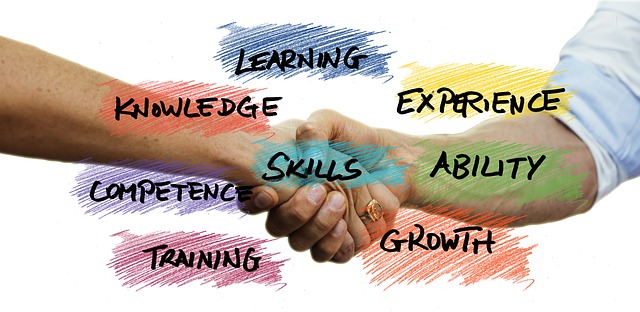 [Speaker Notes: Fai un elenco delle abilità che vuoi offrire. Queste potrebbero essere abilità pratiche, ma dovrebbero anche includere competenze trasversali, che sono le attitudini personali che ti aiutano a interagire efficacemente con le persone. Si tratta di una risorsa indispensabile quando si lavora nel settore dello sviluppo volontario o comunitario.]
Altre cose da considerare…
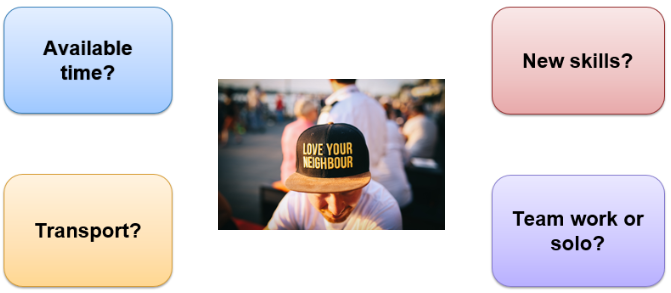 Nuove competenze?
Disponibilità di tempo
Lavoro di gruppo o individuale?
Trasporti?
[Speaker Notes: Considera fattori come il tempo che hai a disposizione, l'accesso ai trasporti, se preferisci lavorare da solo o con gli altri e se sei interessata ad acquisire nuove competenze o preferisci lavorare nella tua area di competenza.
Una volta deciso con quale causa o gruppo vorresti lavorare, quali competenze hai da offrire e quali sono le tue circostanze particolari, puoi iniziare a cercare le opportunità disponibili.]
Risorse online
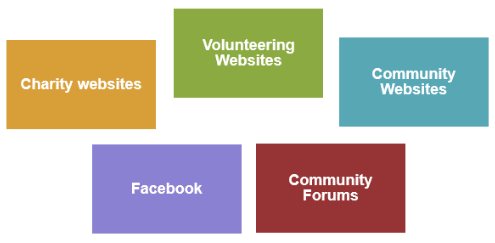 SITI DI VOLONTARIATO
SITI DI BENEFICENZA
SITI DI COMUNITA’
FORUM DI COMUNITA’
PAGINE FACEBOOK
[Speaker Notes: Molte organizzazioni non governative e gruppi di comunità dispongono di siti web. Se c'è una particolare organizzazione che fa appello a voi, controlla il loro sito web in quanto spesso pubblicizzano la richiesta di volontariato on-line.
Ci sono organizzazioni di volontariato e siti web nella maggior parte dei paesi che offrono eventuali opportunità di volontariato e spesso promuovono informazioni o eventi di formazione per coloro che sono interessati a diventare volontari.
Anche piattaforme sui social media, come Facebook, ospitano le pagine di associazioni di volontariato che spesso pubblicizzano richieste per ruoli specifici o forniscono informazioni sul volontariato. Puoi trovare anche pagine di comitati di quartiere in cui è possibile informarsi sulle opportunità di volontariato locale.
I forum della community sono un buon posto per formulare domande sulle opportunità di volontariato o per ottenere informazioni sulle organizzazioni di beneficenza o di comunità che sono attive nella tua zona.]
Servizi di comunità
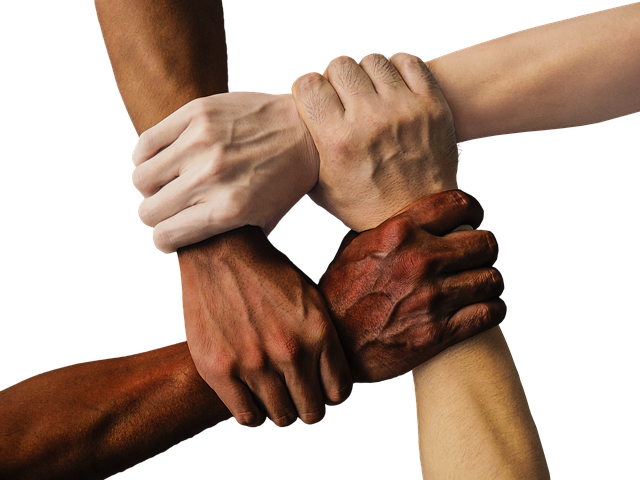 [Speaker Notes: È molto importante non fornire informazioni personali a persone sconosciute online, e in particolare in un forum aperto, per evitare qualsiasi forma di abuso o furto di identità.]
Biblioteche locali
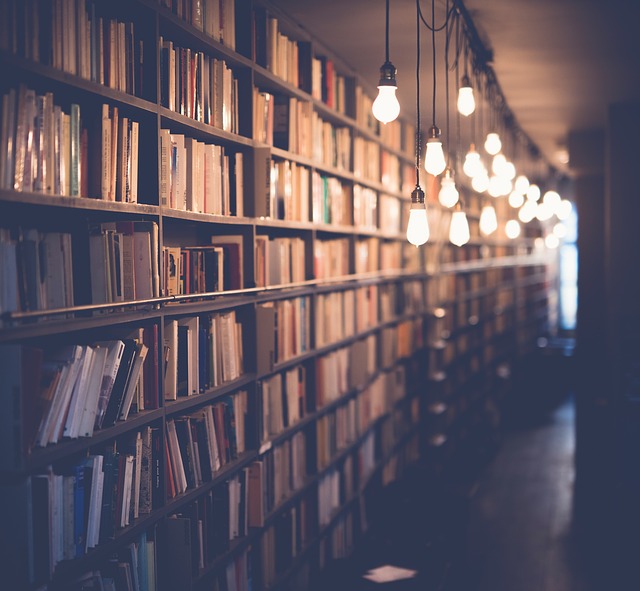 [Speaker Notes: Ci sono un certo numero di posti nella vostra zona dove è possibile accedere alle informazioni sulle opportunità di impegno con la comunità.

Le biblioteche sono un luogo libero e utile per entrare in collegamento con le persone e per scoprire cosa sta succedendo nella comunità locale. La maggior parte delle biblioteche comunali avrà un elenco di organizzazioni locali con i loro dati di contatto e spesso facilitano incontri e workshop per questi gruppi. Puoi telefonare, scrivere, inviare e-mail all'organizzazione per informarti sulle opportunità di volontariato. È utile avere un CV o un elenco di competenze che puoi offrire. Alcune biblioteche dispongono di un centro informazioni della comunità in cui vengono pubblicizzate le richieste di volontariato.]
Educazione degli adulti
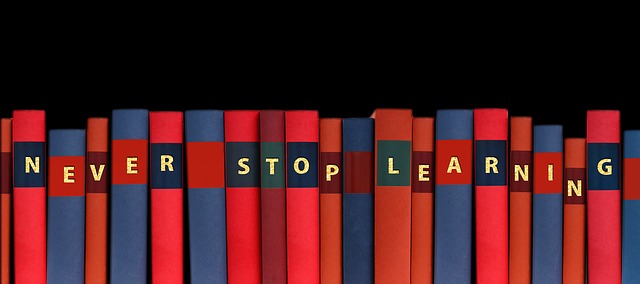 [Speaker Notes: Controlla le scuole e le università locali dedicate all’istruzione per gli adulti o l’offerta di corsi per lo sviluppo personale. Si tratta di un modo ideale per collegarsi con persone con lo stesso orientamento o interesse, e per acquisire competenze che ti possono aiutare a trovare una opportunità di volontariato o di lavoro retribuito nell’ambito dello sviluppo di comunità oppure in Organizzazioni Non Governative.]
Media di comunità
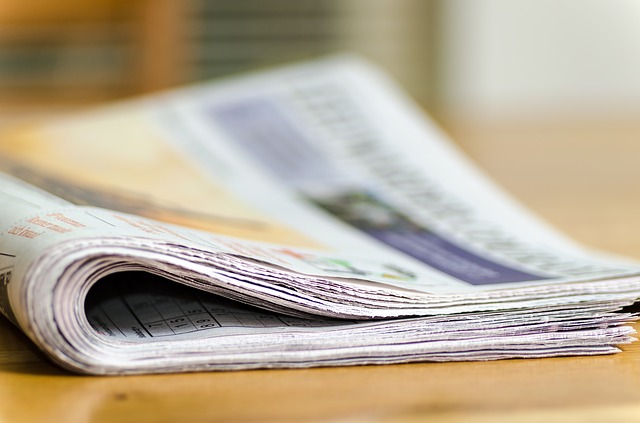 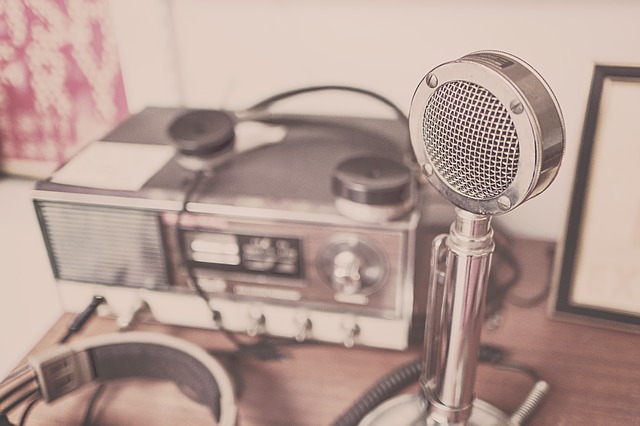 [Speaker Notes: I giornali locali, le newsletter della comunità e le stazioni radio sono buone fonti di informazioni sulle attività e sui gruppi presenti localmente.
Molti di questi operano anche su base volontaria, quindi, oltre a fornire informazioni sui gruppi che potrebbero essere alla ricerca di aiuto, potrebbero essere anche loro stessi alla ricerca di volontari per i propri servizi.]
Centri religiosi comunitari
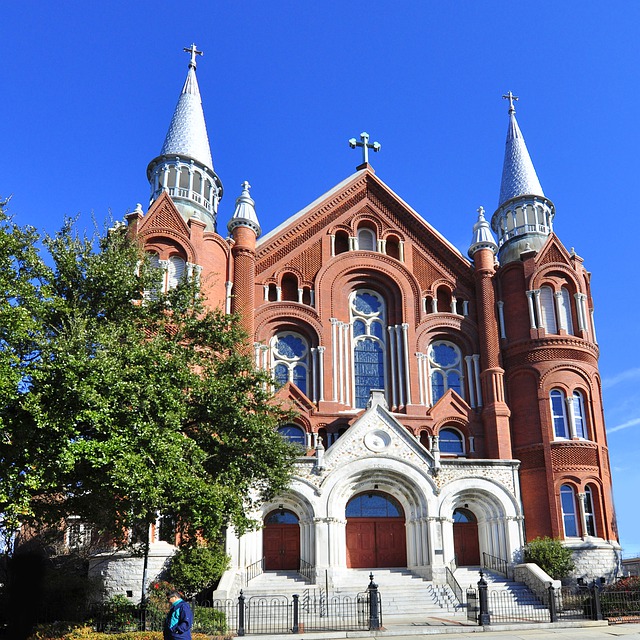 [Speaker Notes: I centri comunitari, i centri sanitari e le parrocchie sono buoni punti di contatto per ottenere informazioni sulla comunità e sono spesso utili nel collegare persone con incontri e la partecipazione ad attività locali.]
Vantaggi per tutti
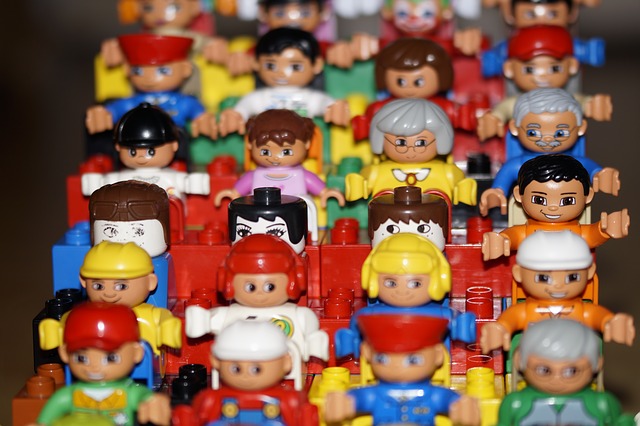 [Speaker Notes: Impegnarsi nel volontariato o nel contribuire in qualsiasi modo alla tua comunità locale è appagante e vantaggioso per tutti.]
Grazie!
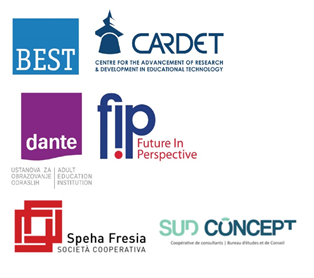 Tutte le fotografie per gentile concessione di Pixabay.com
Questo progetto è stato finanziato con il sostegno della Commissione europea.

Questo documento riflette le opinioni dell'autore e la Commissione non può essere ritenuta responsabile per qualsiasi uso possa essere fatto delle informazioni contenute nella presente pubblicazione. 

Progetto Numero: 2017-1-FR01-KA204-037126